Welcome to YR3 C25 QUB Practice Managers Update
Charise Boal
General Practice Recruitment Officer
E: Charise.boal@qub.ac.uk
M: 07741 898 425


Dr. Louise Sands
YR3 Clinical Lead 
M: Louise.Sands@qub.ac.uk

gpadmin@qub.ac.uk
e.burns@qub.ac.uk

W:https://www.qub.ac.uk/sites/qubgp/
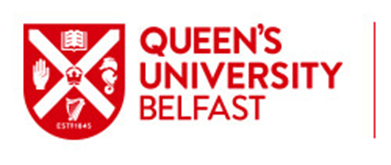 [Speaker Notes: Welcome, intro to all at meeting, format FAQ opportunity at end]
Year 3 GP placements    			C25

Not part of C19: Completely new as part of C25 in academic year 2022-23

From 4 x 6 - week placements to 12 weeks continuously

Wednesday morning sessions 

Option to take 2 x 12 weeks (over two semesters) 

Immersion and preparation for YR4 GP Placements
General Practice across the QUB Medical School Curriculum 2024/2025
Year 5
Year 3
Year 1
Year 2
Year 4
FAMILY MEDICINE
Family Attachment
5 PM sessions inc. home visits
FAMILY MEDICINE
General Practice Experience
5 PM sessions
GENERAL PRACTICE
LONGITUDINAL CLERKSHIP
4 x 2 weeks
Preparation for Practice (primary and preventative care) 
7 weeks
GENERAL PRACTICE
ATTACHMENT
12 Wednesday AM sessions
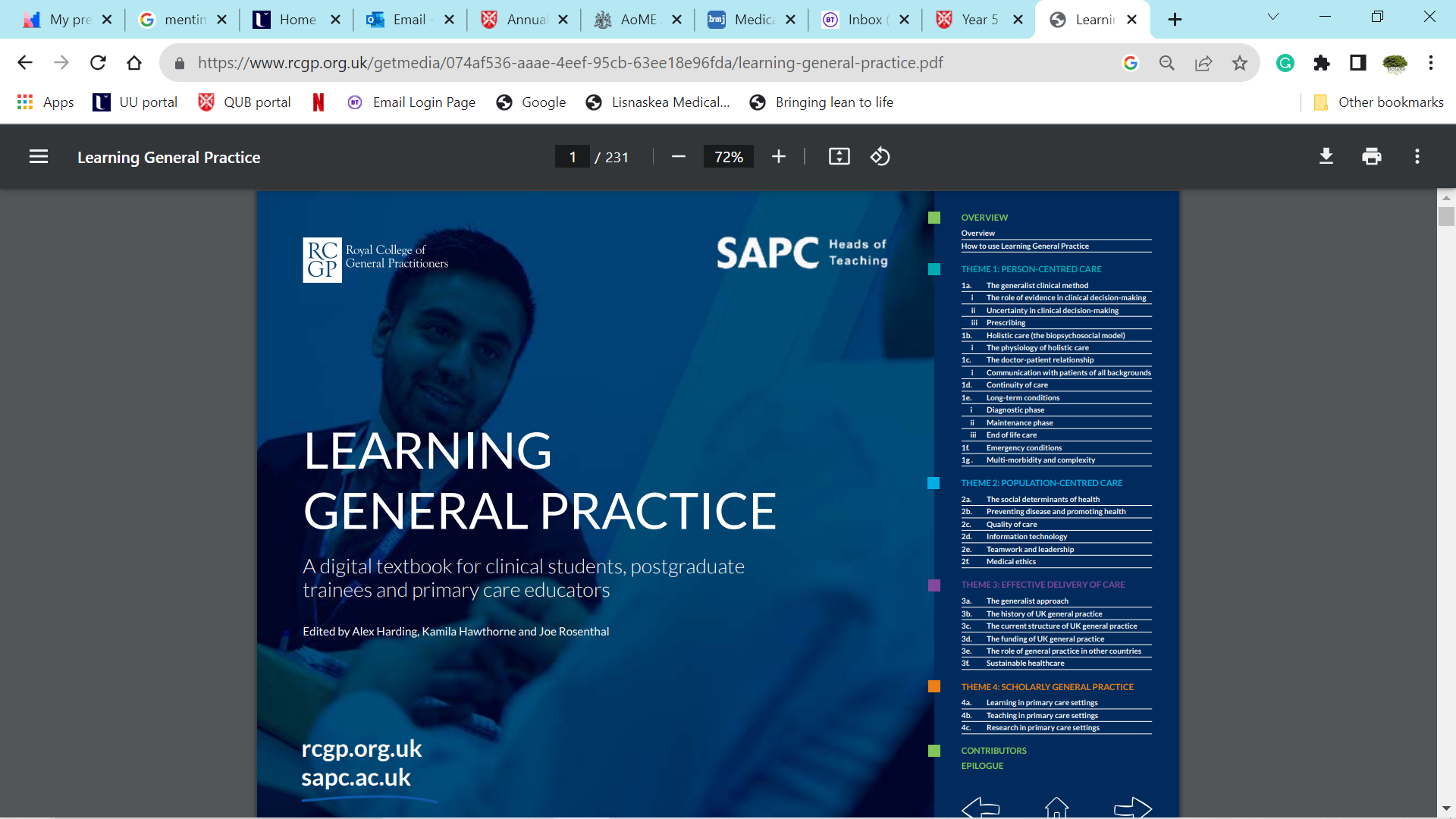 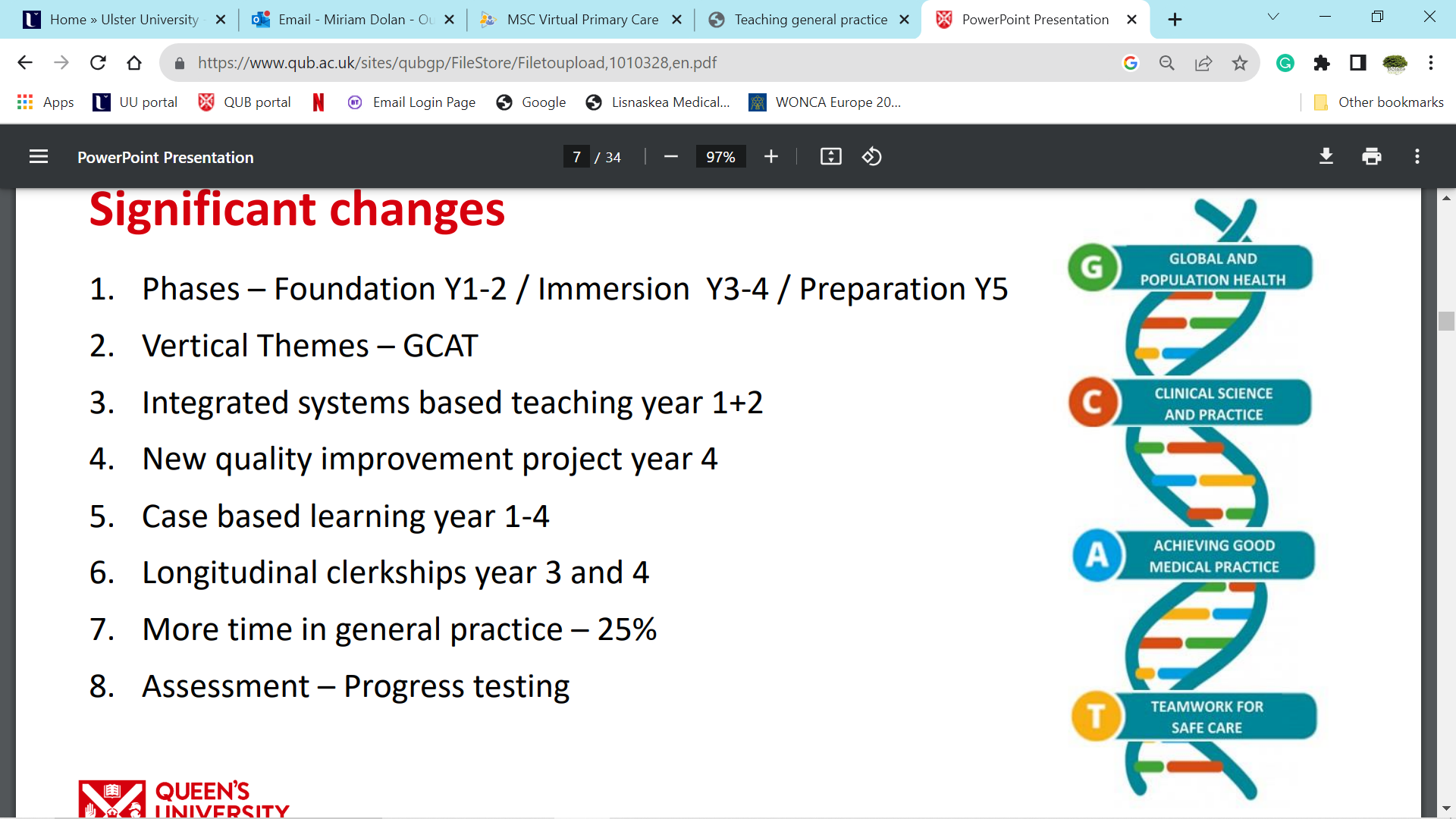 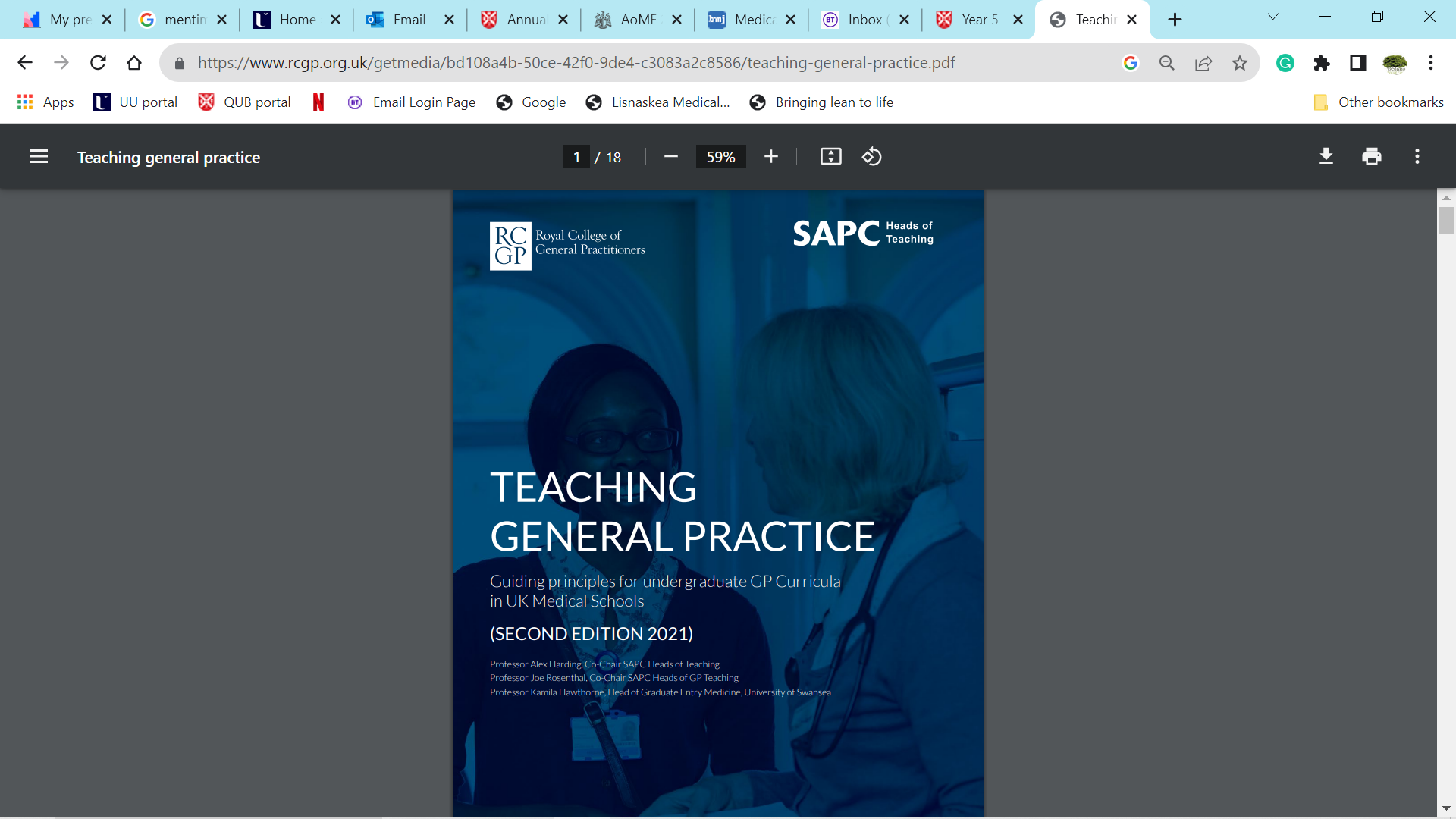 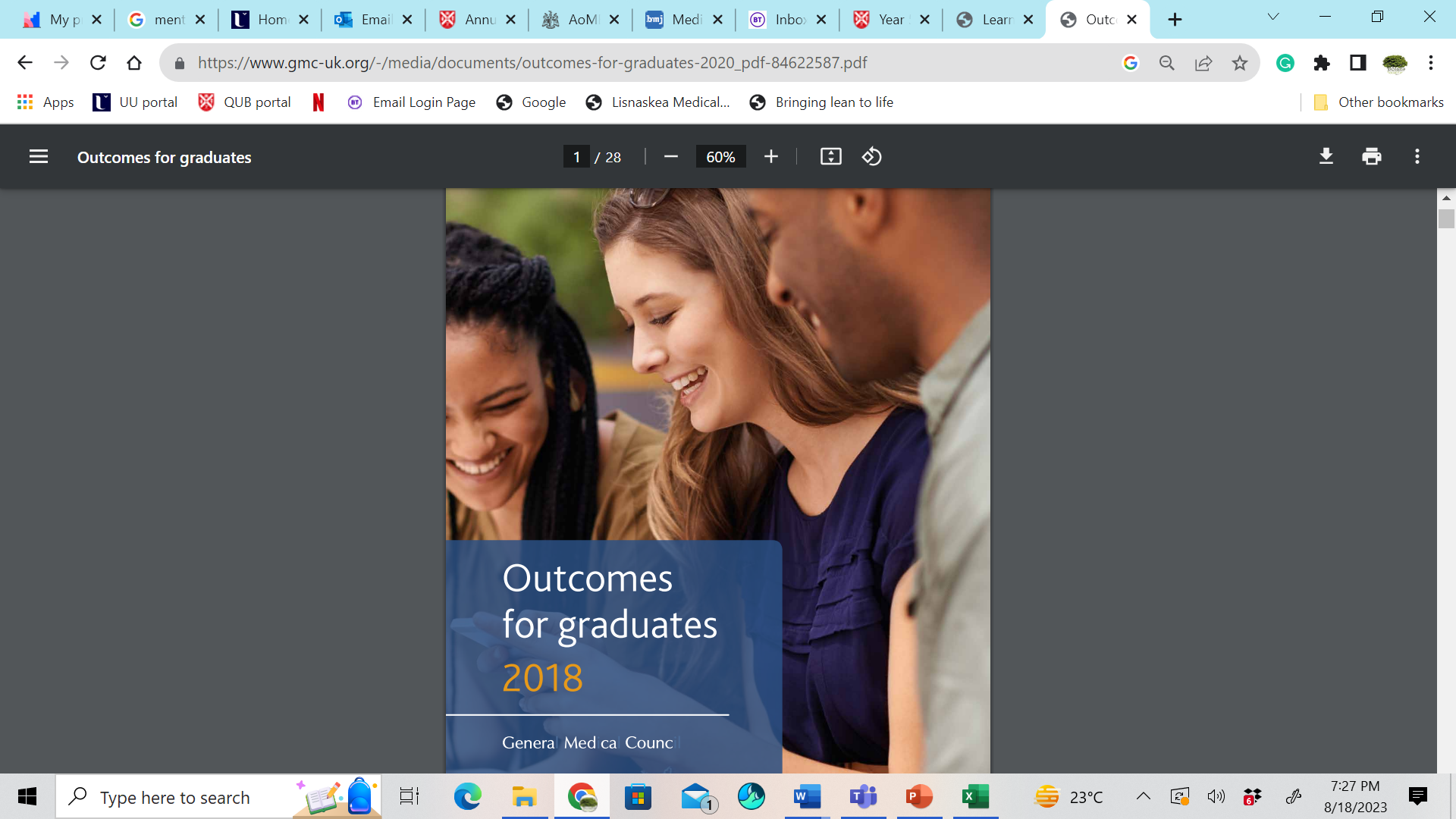 Each year the GP attachment has a different ‘focus’ based on the SAPC/RCGP guidance ‘Learning General practice’
Year 1 and 2 Family Medicine: 
Tuesday and/or Thursday afternoons, paid at £41.67 per student. Groups of 8-10 students.
YR1- Pairs of students are matched to patient/families + five afternoon tutorials.
YR2 -five afternoon tutorials through the year where students can learn about the world of General Practice through contact with patients and members of the Primary Care Team.

Year 4:
A pair of students for 8 weeks across the academic year. Practices can host up to 4 pairs of students. 
Flexible integration into work of the whole practice team. Pillar structure (reproductive health, child health, mental health, and Ageing and Health )
£8800 per pair of students per 8 weeks. 

Year 5: 
A pair of students for 7 week placement with the option to take 3 pairs for 3 placements
YR5 students will have had 8 weeks of GP experience in YR4 and have sat their written MLA exam,  
They want to be independently consulting and leading on consultations (under supervision) 
£7700 per pair of students per 7 weeks
Year 3 C25
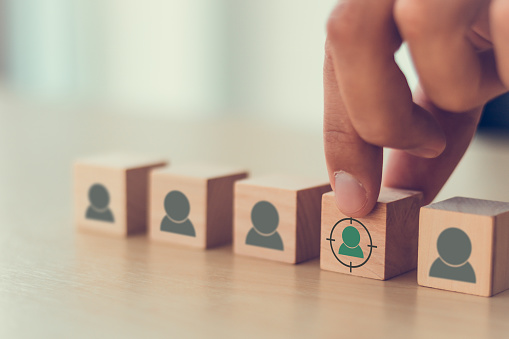 The aim is to build on the YR2 Family Medicine experience through a range of suggested activities to allow students to gain a greater understanding of GP work and patients with all their complexity

- Talking to patients 
- Reviewing Patient notes
- Virtual Primary Care (VPC)
- Shadow Nurses/ Practice Nurse/ Treatment room
Dates and scheduling
The same group of 6 students allocated to your Practice for 12 weeks

Provisional Dates for Placement

SEMESTER 1 
11th September-  4th December 2024 

SEMESTER 2
5th  February – 21st May 2025
Year 3 Student GP experience
Main Learning activities – patient contact
Main Learning activities – Practice Team
Main Learning activities – practice team contact
Year 3 C25  Sample Student GP Timetable
[Speaker Notes: SDL- self directed learning
HHF- Healthcare Human Factors]
Other learning activities
Self –directed - Virtual Primary Care (VPC)
Peer learning with year4/5 students
Patient notes review
What is expected from the practice/tutor
It is the student’s responsibility to ensure that all required elements of MyProgress are completed.

The GP must complete a GP Tutor Feedback at the end of the placement.
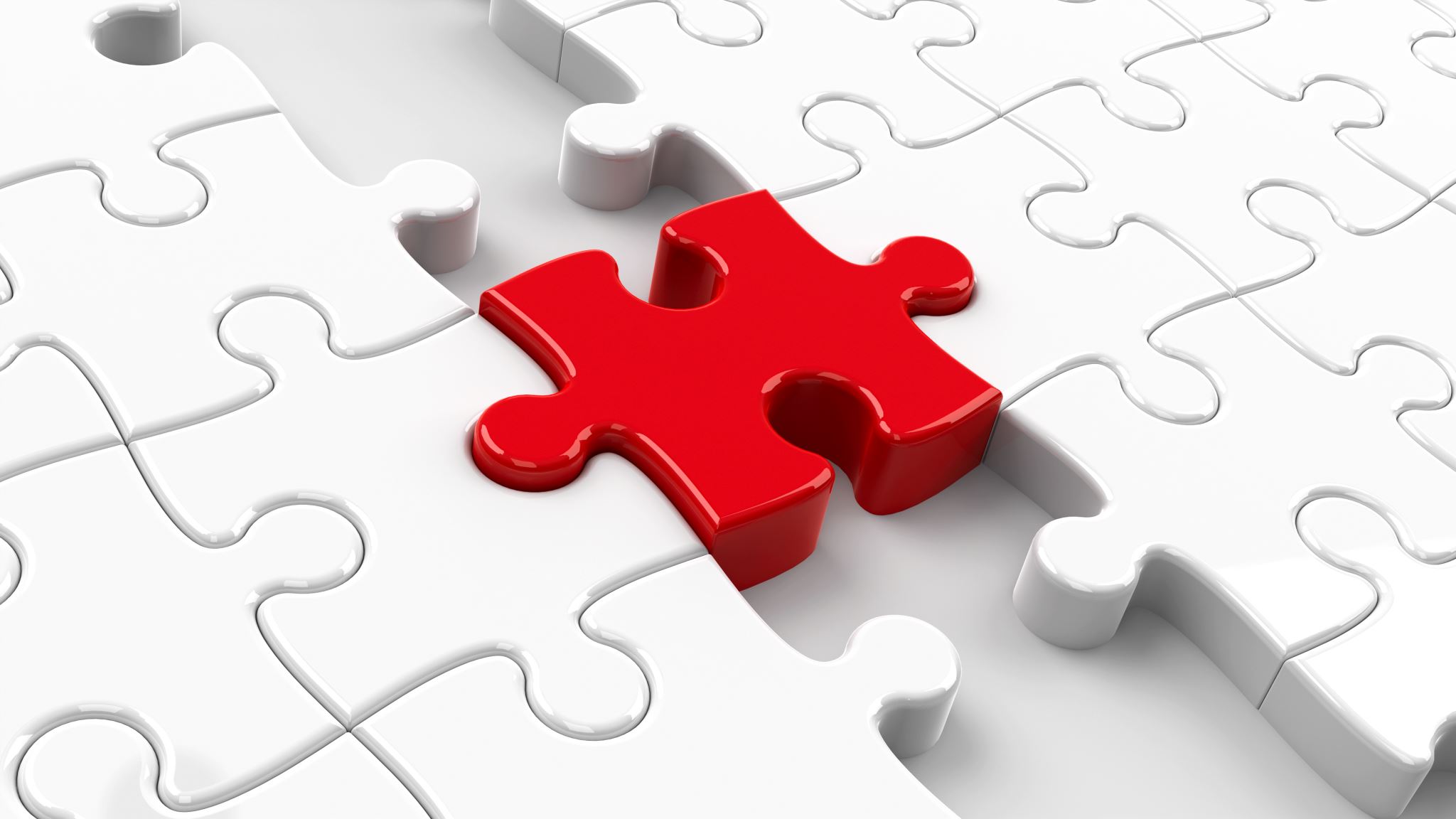 What must each student complete?
must each student complete?
What must each student complete?
What must each student complete?
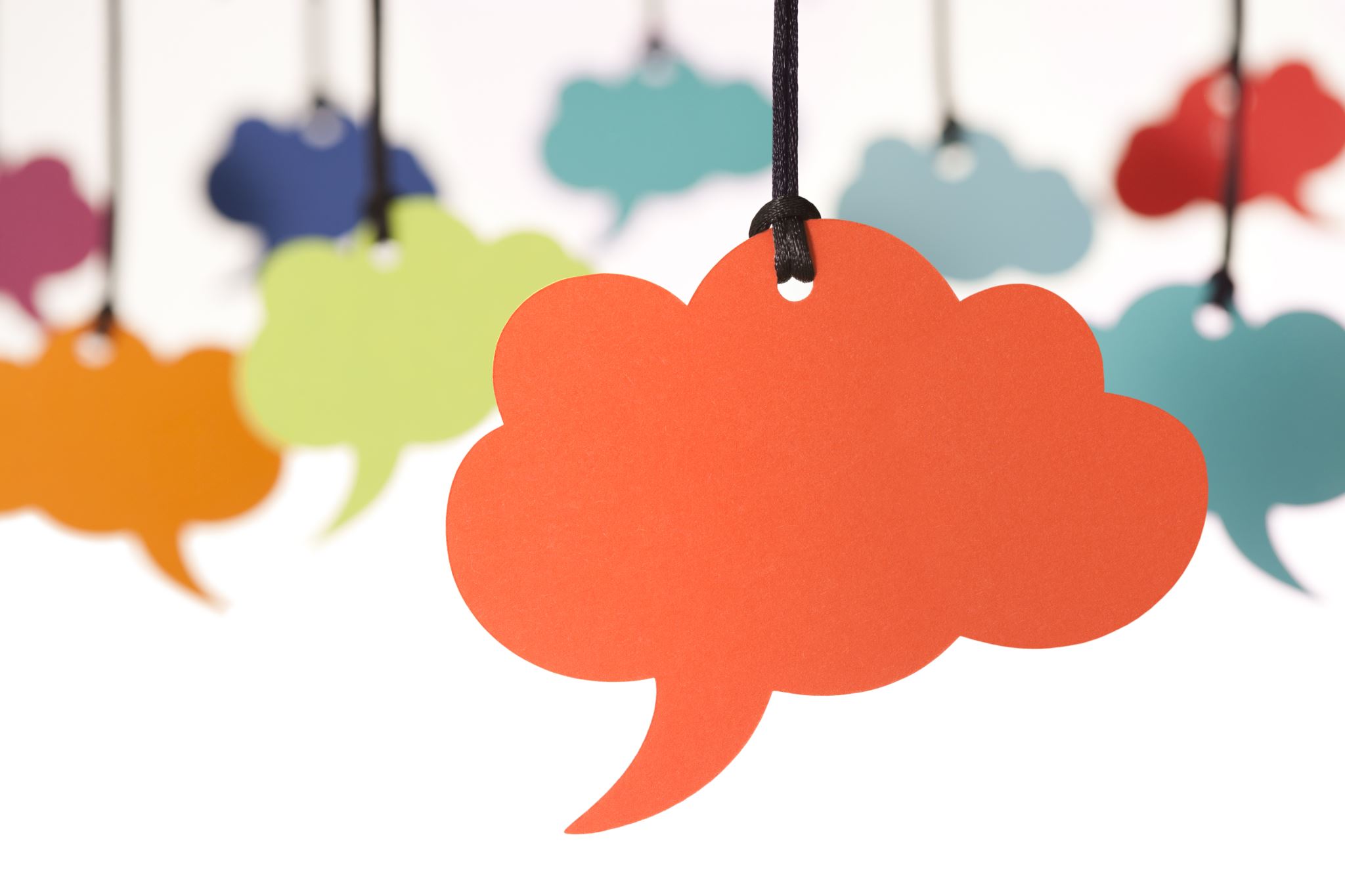 What do the students say?
A lot of patients present with non-specific symptoms so for a GP to be able to quickly hone onto a couple of possible diagnoses is a brilliant skill.

How enthusiastic and welcoming the staff were

Getting an inside look into the running of a GP surgery and getting a feel for how GPs operate in their day to day was very interesting
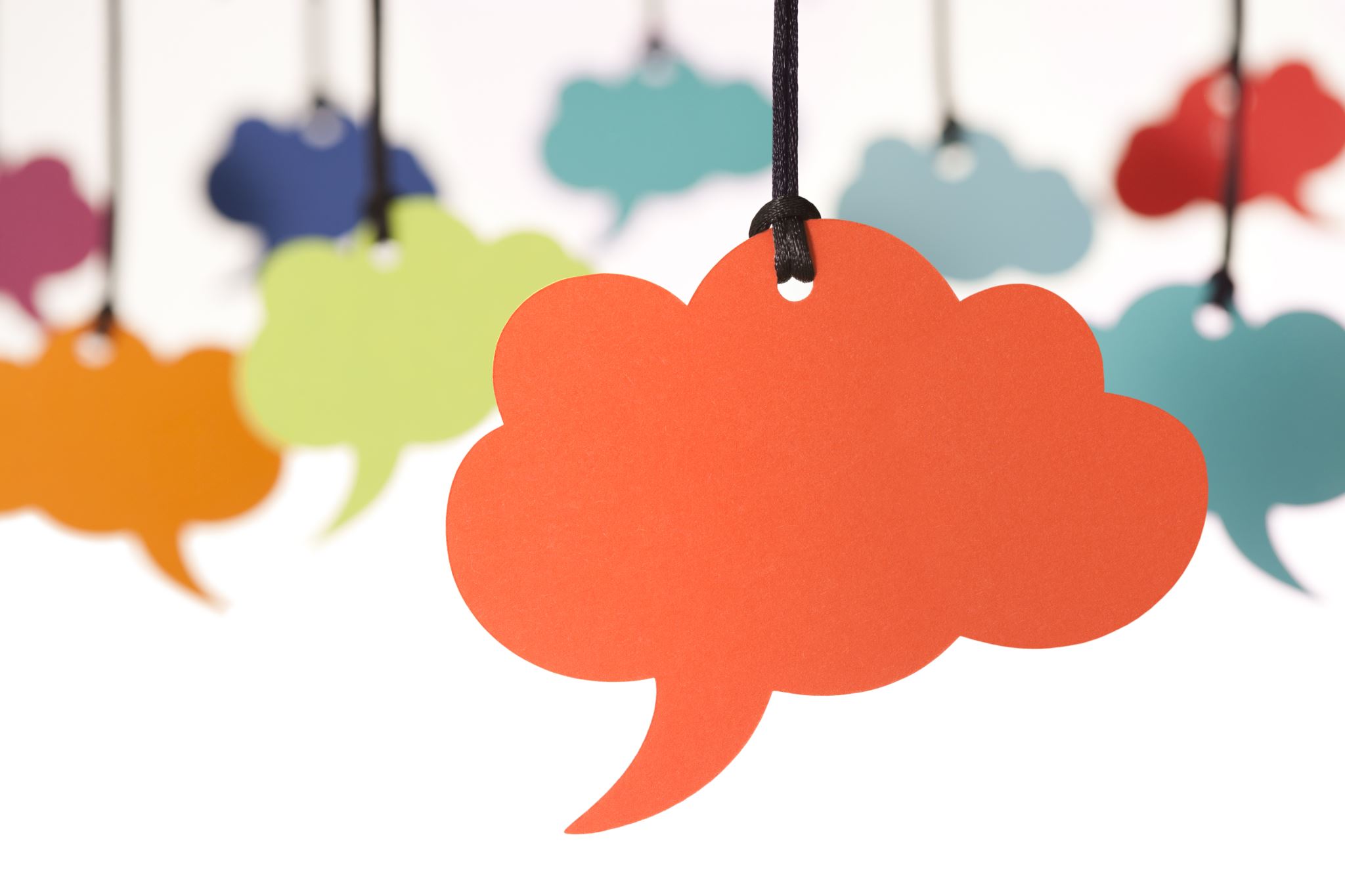 What did GP Tutors think?
Students well prepared, enthusiastic and engaged very well.

Students enjoyed taking unfiltered histories and presenting them.

Students have been motivated and have enjoyed practice time.

Students had improved awareness of role of GP and introduction to members of MDT.
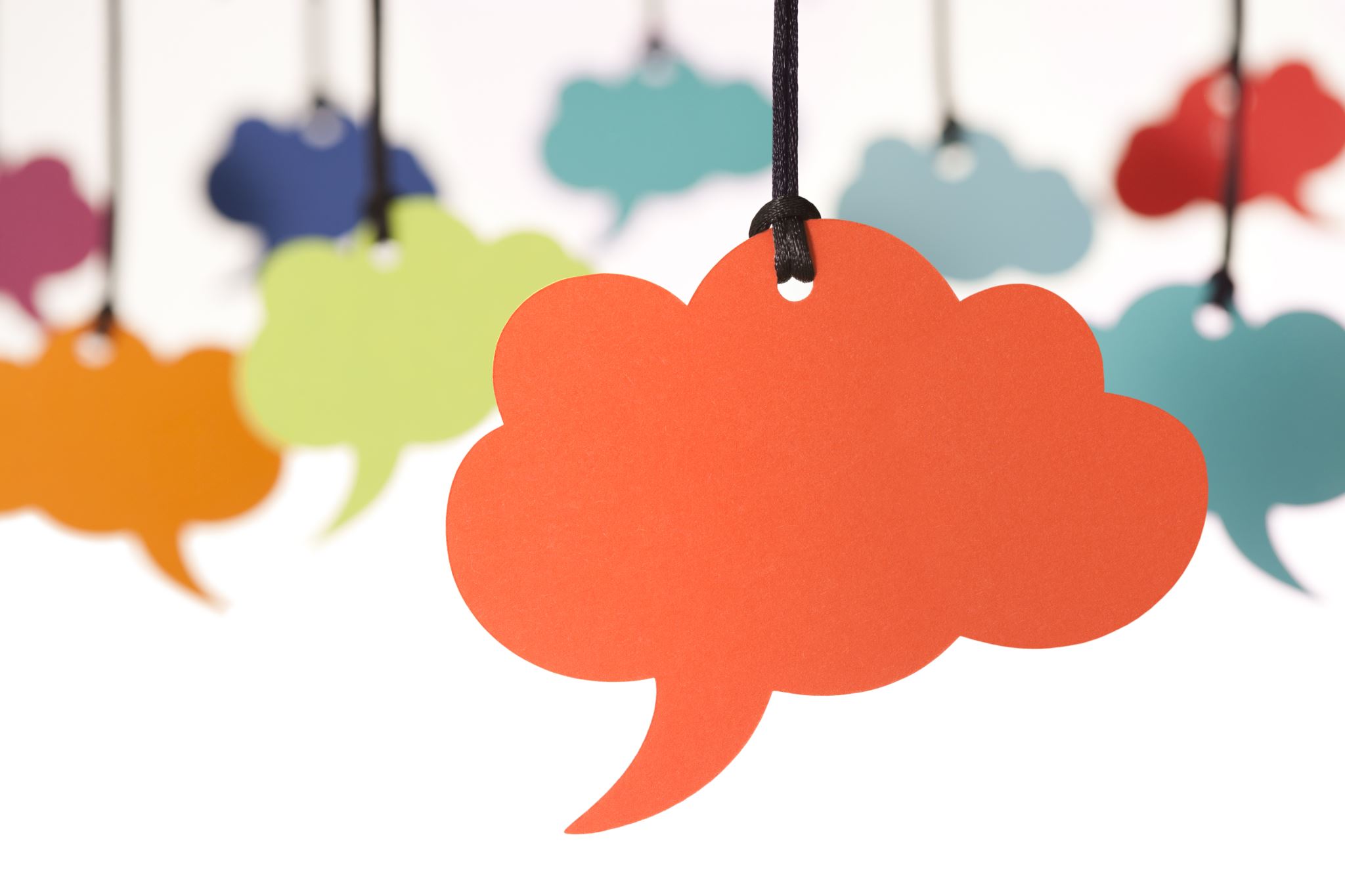 The best bit about teaching Year 3’s has been.....
Witnessing their energy and enthusiasm and willingness to learn about GP- they don’t tend to have preconceived ideas so it is really lovely to teach them at this stage in their studies.
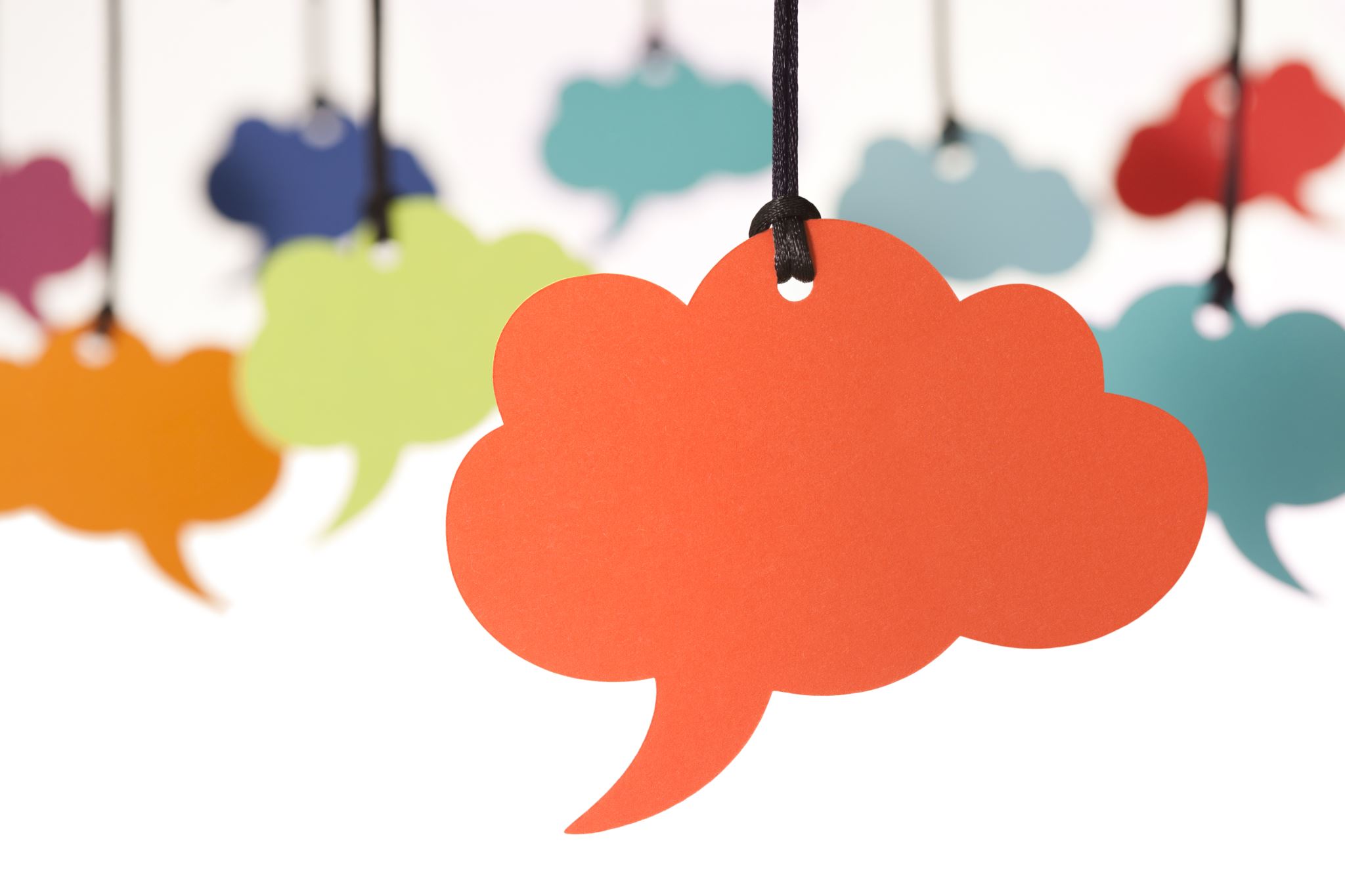 What happens in real life?
(Based on SUMDE tariff up to 31/3/23)
Each group of 6 students attached 12 week placement
£250 per session

Approximate renumeration based on current SUMDE rates and anticipated placements 

6 students x 12 Wednesday AM Placements = £3000

(12 students across 2 terms = £6000)
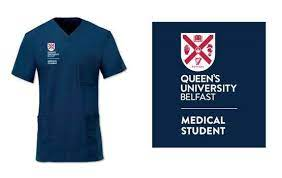 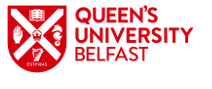 What we need from you
Complete the availability tool

Review the options Monday 8th January 2024
Your practice availability opens Monday 19th February 2024

Can you host students for 1 or 2 semesters?
 
We can talk and meet over the next few months 

We need you!
Your Questions
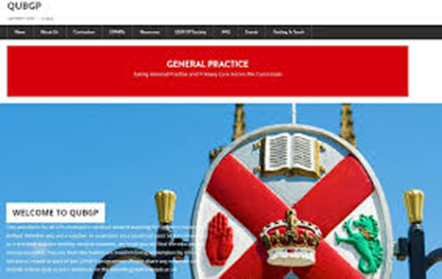 Visit the QUBGP website for info
https://www.qub.ac.uk/sites/qubgp/
See me, I can visit your Practice


My contacts:
                                   07741 898 425

                                   Charise.boal@qub.ac.uk
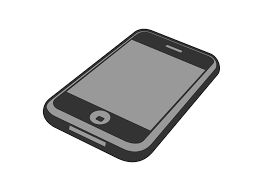 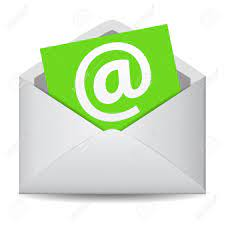